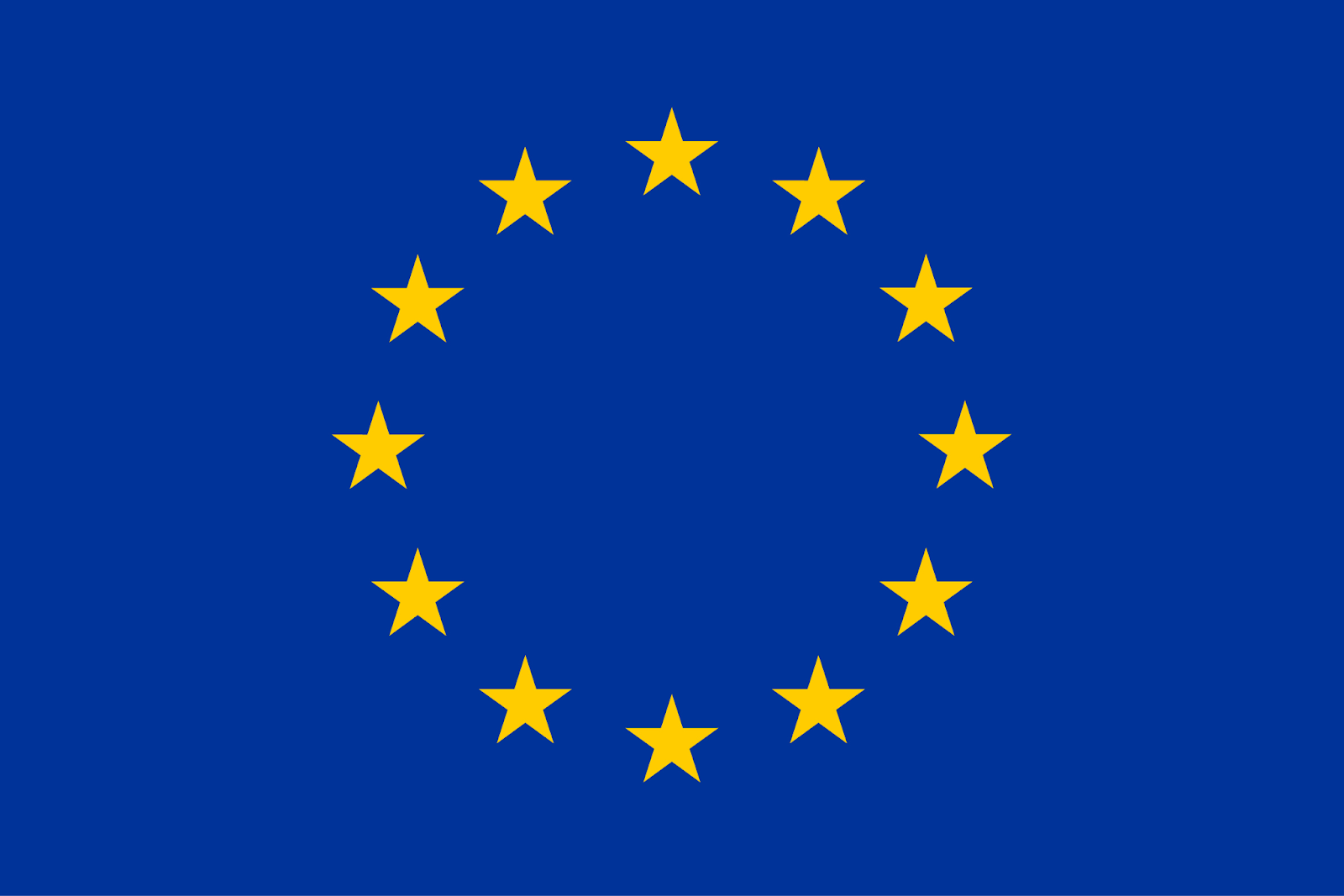 Challenges of Monitoring
Carlos Duarte, Universidade de Lisboa

WAI-CooP open online meeting
19 April 2022
Agenda
Generic
Simplified monitoring
Sampling, tooling, scoring
In-depth monitoring
Testing, mobile
Involving users with disabilities
Usability testing, collecting feedback, accessibility statements
Generic
General challenges
Time
Human resources
Simplified monitoring
Sampling (1)
Websites
Pages
Limited sample vs whole website
Sampling (2)
Websites
Pages
Limited sample vs whole website


Given the resources, more pages is better
Tooling
Crawling
Evaluating
Scoring (1)
Score vs Non conformance
Scoring (2)
Score vs Non conformance 


A score can be more meaningfull but needs to be valid
In-depth monitoring
Testing
Methodology
Mobile
Testing mobile applications with Web Content Accessibility Guidelines
OS specifities
Involving users with disabilities
Usability testing with persons with disabilities
Functional performance statements
Artificial tasks
Collecting feedback
Feedback mechanisms 
Not used
Lack of awareness
Accessibility statements
Not published
Standard format
Thank youTime to discuss